EXPORT MARKETING
Dr. Sumita Shankar
WTO – WORLD TRADE ORGANISATION
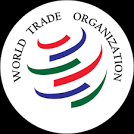 WHAT IS WTO
The World Trade Organization (WTO) is the international body dealing with the rules of trade between nations. 
The General Agreement On Tariff and Trade ( The GATT) was transformed into a World Trade Organization (WTO) with effect from January 1995. 
India is one of the founder members of WTO . 
The WTO began life on 1 January 1995, but its trading system is half a century older. 
The WTO is a forum for negotiating and formalizing agreements between nations, as well as resolving disputes.
OBJECTIVES OF WTO
Free Trade, trade without discrimination 
Growth of less developing countries and better share of growth of international trade. 
Protection and preservation of environment.
Optimum resources of world resources
Raising living standards of people of member countries. 
Enlargement of production and trade in goods and services.
Creation of full employment situation.
Settlement of trade disputes among member countries through consultation and disputes settlement procedures.
FUNCTIONS OF WTO
To promote trade without discrimination 
To administer and implement the trade agreement signed under Uruguay Round Negotiations 
To act as a forum for multilateral trade negotiations 
To resolve trade disputes that can not be solved through bilateral talks 
To implement tariff cuts and reduction of non-tariff barriers by member countries.
To cooperate with other international institutions involved in global economic policy making.
FUNCTIONS OF WTO
7. To monitor the developments in the world economy.
8. To provide consultancy services to member countries. 
9. To examine foreign trade policies of member countries and to see that such policies are as per the guidelines of WTO 
10. To collect trade statistic of member countries.
11. To assist developing countries in implementing Uruguay agreement through Development Division
12.  To act as a watchdog of international trade and to regularly examine trade policies .
WTO -AGREEMENTS
TRADE REALTED PROPERTY RIGHTS  TRIPS
POSITIVE IMPLICATIONS OF TRIPS
1. It gives protection to patented products  
2. Encourages R & D activities.
3. It permits developing nations to generic version of patented pharma products.
4. TRIPS  Permits GIS ( Geographic indication Status)
NEGATIVE  IMPLICATIONS OF TRIPS
1. It Favourable to developed countries   
2.  Trips agreement relating to agri is favourable to developed countries. .
3. TRIPS It permits developing nations to generic version of patented pharma products.
4. TRIPS  Permits GIS ( Geographic indication Status)
TRADE RELATED INVESTMENT MEASURES  TRIMS
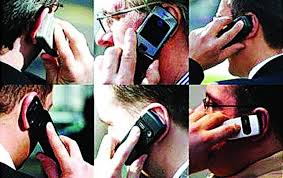 POSITIVE IMPACT OF TRIMS
1. Free flow of FDI from developed nations to developing nations.
2. It helps in technology upgradation 
3.  It encourages competition between domestic and foreign companies. 
4. It provides wide scope to MNCs
NEGATIVE IMPACT OF TRIMPS
1. It allows interference of developed countries into developing countries’ economic policies.
2. The problems of developing countries are not address properly.
3. Inflow of FDI from developed nation is made liberal but are not so favourable to developing countries. 
4. It provides scope to MNCs to start production, marketing profitable to them.
GENERAL AGREEMENT ON TRADE IN SERVICESGATS
POSITIVE IMPACT OF GATS
1. Global trade in services will increase 
2. Expansion of service sector in national and international trade 
3. Developing countries are benefited due to opening up of service sector
NEGATIVE IMPACT OF GATS
1. It creates competition between domestic and foreign firms.
2. There is outflow of foreign exchange form developing nations  
3. Impact of GATS is unfavourable to developing nations.
AGREEMENT OF AGRICULTURE AOA
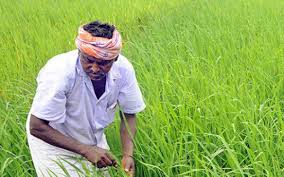 POSITIVE IMPACT OF AOA
1. Encouragement to global trade in commodities
2. Developed countries were able to export produce to developing nations.
NEGATIVE IMPACT OF AOA
1. Developing countries could not export their agricultural products. 
2. Developed countries failed to open up their market in the agricultural sector  to developing countries.
3. Export of agricultural commodities are not increasing from developing countries as expected. 
4. Limited benefits to Brazil, India and China but not all developing countries.
TRADE FACILITATION AGREEMENT (TFA 2013)
Most latest agreement on approval of WTO 
Its waiting for 2/3 of majority of members  agree to it 
Some Countries have accepted it.
 India is the 76th Country to accepted FTA
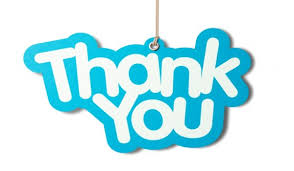